Tiếng Việt
Tuần 21Bài đọc 1: Người công dân số Một
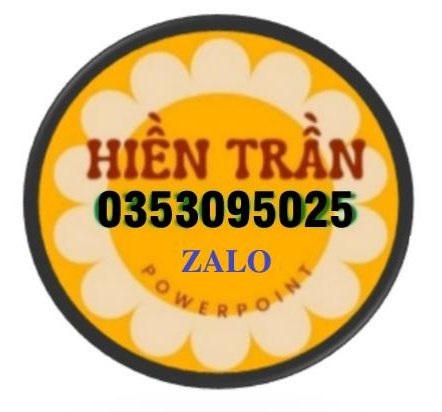 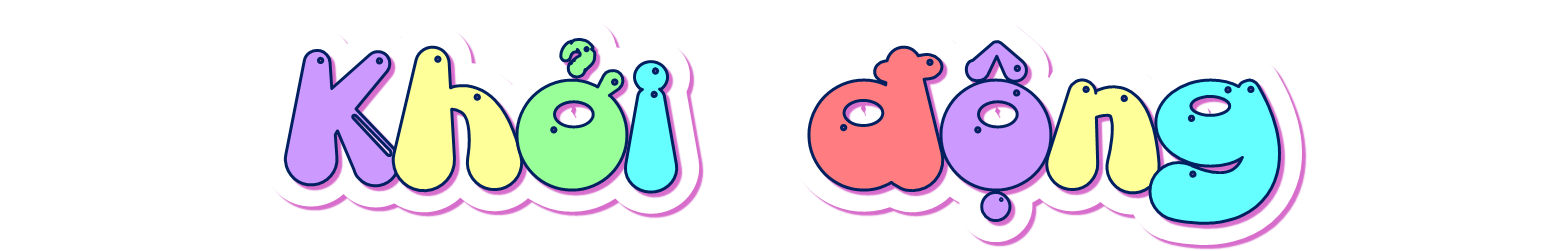 TRÒ CHƠI
TÌM Ô CHỮ
Các bước giải ô chữ
Đọc gợi ý
Phán đoán từ ngữ
Ấn vào ô chữ tương ứng để hiện đáp án đúng
Đọc từ mới xuất hiện ở cột dọc màu xanh
(1): từ đồng nghĩa với đất nước. 
(2): từ đồng nghĩa với đất nước. 
(4): từ đồng nghĩa với bảo vệ. 
(5): từ đồng nghĩa với kiến thiết. 
(7): tên của nước ta.
1
2
3
4
5
6
7
Em hiểu công dân là gì?
Các em hãy quan sát tranh và 
nêu suy nghĩ của mình.
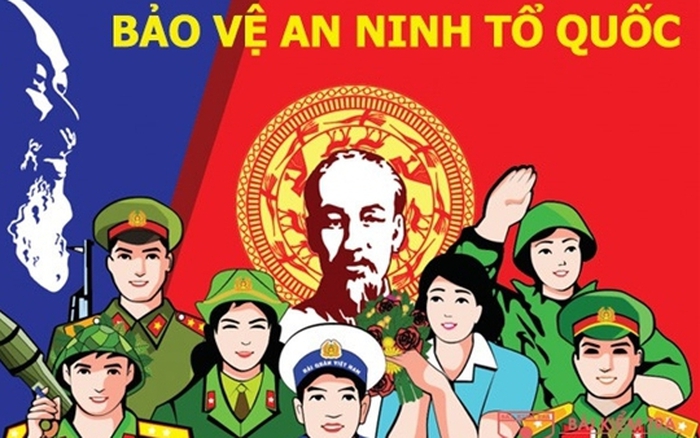 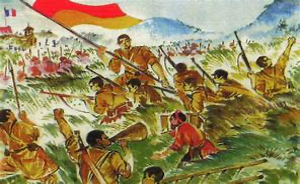 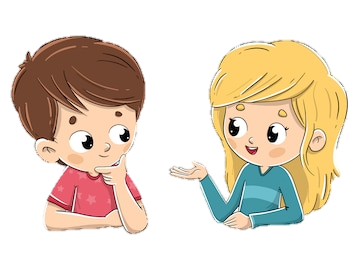 HÌNH THÀNH KIẾN THỨC
HOẠT ĐỘNG 1
ĐỌC THÀNH TIẾNG
Bài đọc có thể chia làm mấy đoạn?
Bài đọc có thể chia làm 4 đoạn
Đọc với giọng dõng dạc, rành mạch.
Đoạn 1 (tên bài, cảnh trí, nhân vật)
Lời anh Lê đọc với giọng vui vẻ, hào hứng. Lời anh Thành đọc với giọng nhẹ nhàng nhưng kiên quyết.
Đoạn 2 (Từ lời thoại đầu tiên của anh Lê đến Lê: Vậy anh vào Sài Gòn này làm gì?):
Lời anh Thành trầm lắng, suy tư. Lời ai Lê lúc đầu ngạc nhiên, về sau sôi nổi, hào hứng.
Đoạn 3 (Từ Thành: Anh Lê này! đến ở Sài Gòn này nữa.)
Lời anh Thành trầm lắng, suy tư. 
Lời anh Lê ngạc nhiên.
Đoạn 4 (Từ Thành: Anh Lê ạ đến hết)
chớp bóng
phắc-tuya
Sa-xơ-lu Lô-ba
đèn hoa kì
đèn toạ đăng
Luyện đọc lời thoại 
của nhân vật
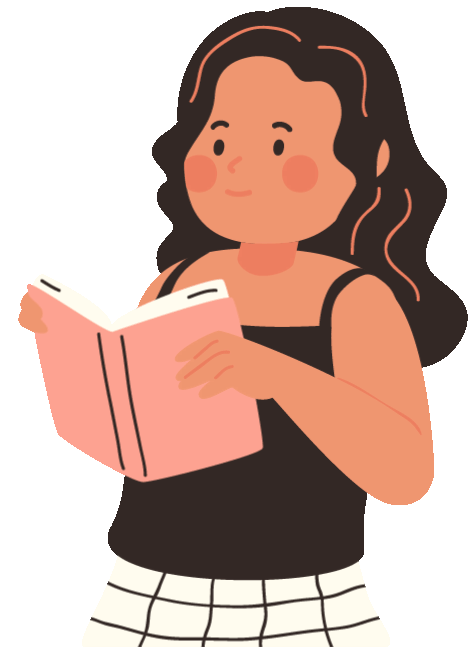 Lời anh Lê đọc với giọng vui vẻ, hào hứng.
Lời anh Thành lúc đọc với giọng nhẹ nhàng nhưng kiên quyết, lúc trầm lắng, suy tư.
HOẠT ĐỘNG 2
ĐỌC HIỂU
GIẢI NGHĨA MỘT SỐ TỪ KHÓ
Phắc-tuya (tiếng Pháp): hóa đơn.
Anh Thành (Nguyễn Tất Thành): tên của Bác Hồ thời trẻ.
Xóm Chiếu: một xóm nghèo ở Sài Gòn trước đây, nay thuộc Quận 4, Thành phố Hồ Chí Minh.
Sa-xơ-Iu Lô-ba: tên một trường học ở Sài Gòn thời Pháp thuộc, dành riêng cho con em người Pháp và người Việt Nam giàu có.
THẢO LUẬN NHÓM
CÂU HỎI
Câu 1. Dựa vào bài đọc và hiểu biết của em về tiểu sử của Bác Hồ, hãy cho biết câu chuyện diễn ra trong hoàn cảnh nào. 
Câu 2. Anh Lê trao đổi với anh Thành về việc gì?
Câu 3. Những câu nói nào của anh Thành cho thấy anh nghĩ đến một việc lớn lao hơn chuyện tìm việc làm ở Sài Gòn?
Câu 4. Em hiểu anh Thành muốn nói điều gì qua việc so sánh các ngọn đèn?
Câu 5. Cách trình bày một vở kịch có gì khác với cách trình bày một câu chuyện, bài thơ?
ĐÁP ÁN
Câu 1. Dựa vào bài đọc và hiểu biết của em về tiểu sử của Bác Hồ, hãy cho biết câu chuyện diễn ra trong hoàn cảnh nào.
Rút ra ý đoạn 2: Cuộc sống của anh Thành và anh Lê ở Sài Gòn thời Pháp thuộc.
Câu chuyện diễn ra ở một xóm nghèo của Sài Gòn, trong hoàn cảnh nước ta bị thực dân Pháp đô hộ.
Câu 2: Anh Lê trao đổi với anh Thành về việc gì?
Anh Lê xin việc làm cho anh Thành và trao đổi với anh Thành về việc đó.
Câu 3: Những câu nói nào của anh Thành cho thấy anh nghĩ đến một việc lớn lao hơn chuyện tìm việc làm ở Sài Gòn?
Trong vở kịch, cuộc trò chuyện giữa anh Thành và anh Lê nhiều khi không ăn nhập với nhau vì mỗi người theo đuổi một ý nghĩ: 
Anh Lê: Lo sắp xếp việc làm cho bạn. 
Anh Thành nghĩ đến việc lớn lao hơn:
Nếu chỉ cần miếng cơm manh áo thì tôi ở Phan Thiết cũng đủ sống …
Nhưng … anh có khi nào nghĩ đến đồng bào không?
Quyết định không ở Sài Gòn của anh Thành và thắc mắc của anh Lê.
Rút ra ý đoạn 3:
Câu 4. Em hiểu anh Thành muốn nói điều gì qua việc so sánh các ngọn đèn?
Các em trả lời theo ý kiến riêng, quan điểm cá nhân. 
VD: 
Anh Thành so sánh nước ta với các nước khác.
Anh Thành muốn nói là nước ta đang rất lạc hậu, phải thay đổi để đánh đuổi được thực dân Pháp. 
Anh Thành muốn tìm một con đường mới để cứu nước.
Rút ra ý đoạn 4
Anh Thành giải thích lý do không làm việc ở Sài Gòn. Câu nói cuối cùng của anh Thành đã khẳng định anh là một người công dân yêu nước, có tinh thần ham học hỏi, đi tìm những phát minh vĩ đại để đem về cho Tổ quốc.
Câu 5. Cách trình bày một vở kịch có gì khác với cách trình bày một câu chuyện, bài thơ?
Vở kịch có hướng dẫn về cảnh trí; có phần giới thiệu các nhân vật; trình bày lời thoại của các nhân vật theo thứ tự, ghi rõ đó là lời của ai. Thơ không trình bày như trên mà trình bày theo dòng thơ, hết một dòng thơ phải xuống dòng. Truyện không có cách trình bày như kịch và thơ.
HOẠT ĐỘNG 3
ĐỌC NÂNG CAO
Em hãy nhắc lại nội dung, ý nghĩa bài đọc “Người công dân số Một”.
Giọng đọc đoạn 2
Đọc với giọng kịch, chú ý phân biệt giọng đọc phù hợp với nhân vật, lời anh Lê đọc với giọng vui vẻ, hào hứng. Lời anh Thành đọc với giọng nhẹ nhàng nhưng kiên quyết. 
Ngắt nghỉ hơi sau tên người nói ở mỗi lượt thoại và ở những câu dài, cách nhấn mạnh các từ ngữ quan trọng.
CHARACTER
Lê:// Sao lại thôi?// Anh chỉ cần cơm nuôi/ và mỗi tháng một đồng.// Tôi đã đòi cho anh thêm/ mỗi năm hai bộ quần áo/ và mỗi tháng thêm năm hào... // (Nói nhỏ) Vì tôi nói với họ:// Anh biết chữ Tàu,/ lại có thể viết phắc-tuya/ bằng tiếng Tây.//
Các em luyện đọc trong nhóm và luyện đọc trước lớp đoạn 2.
LUYỆN TẬP
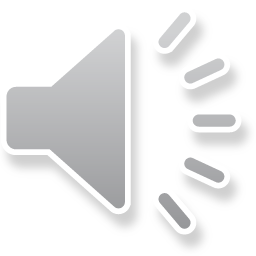 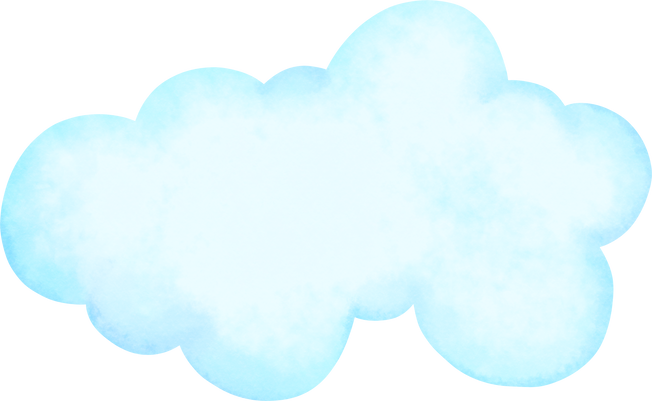 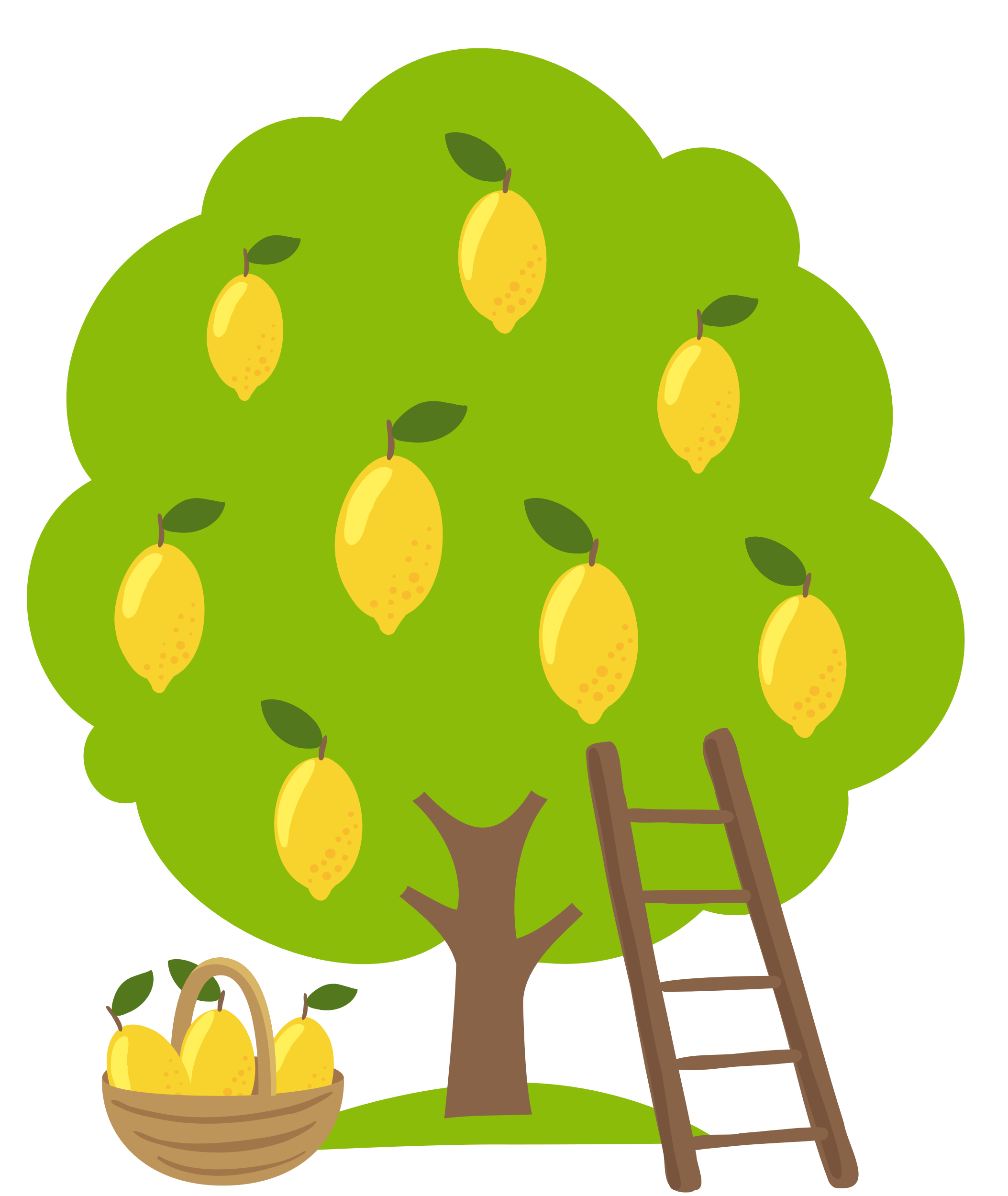 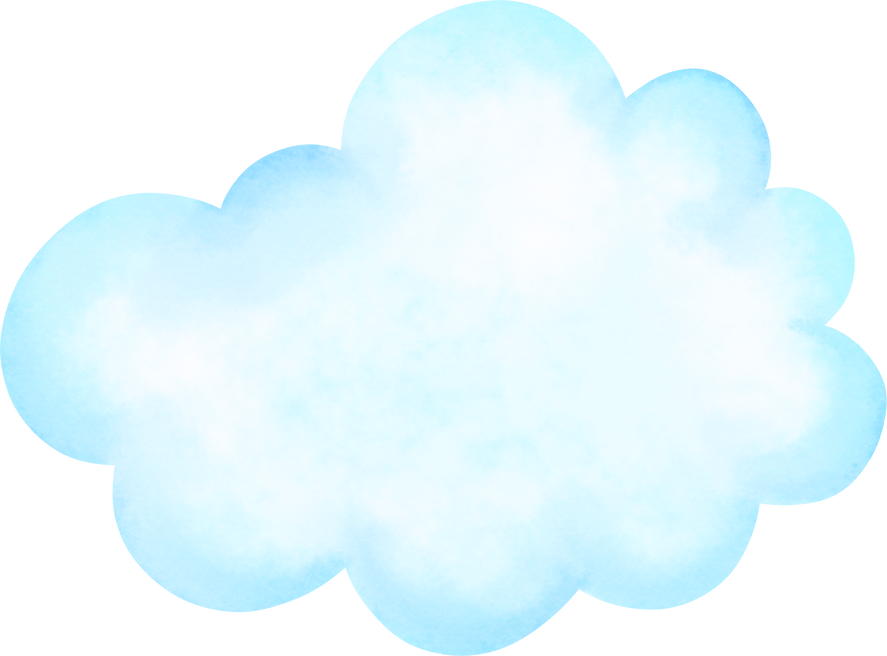 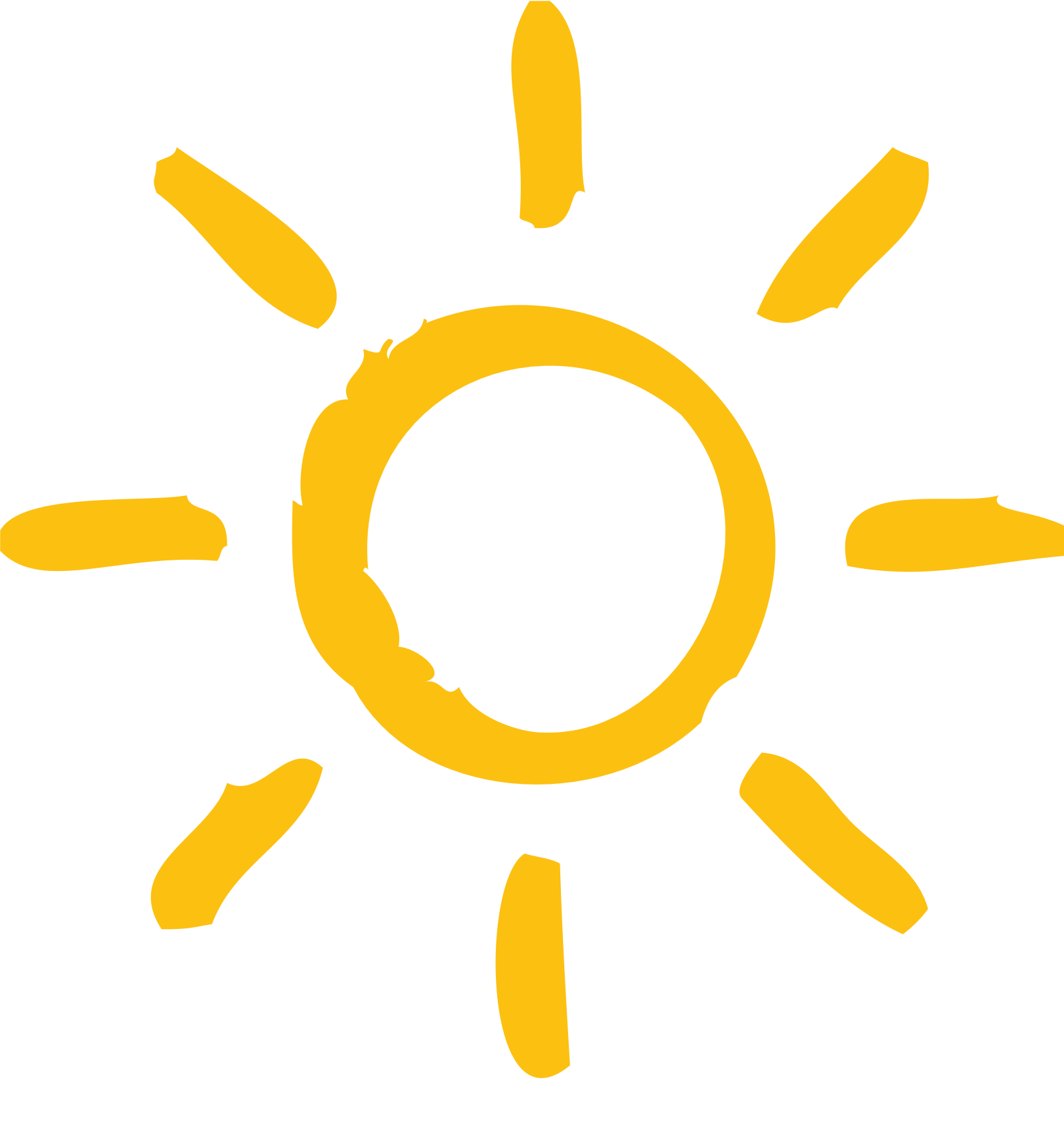 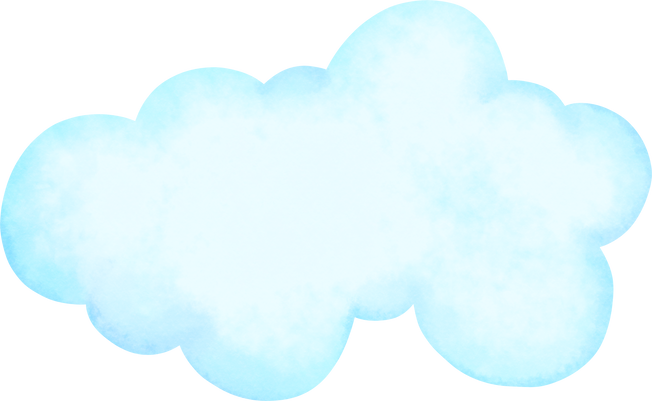 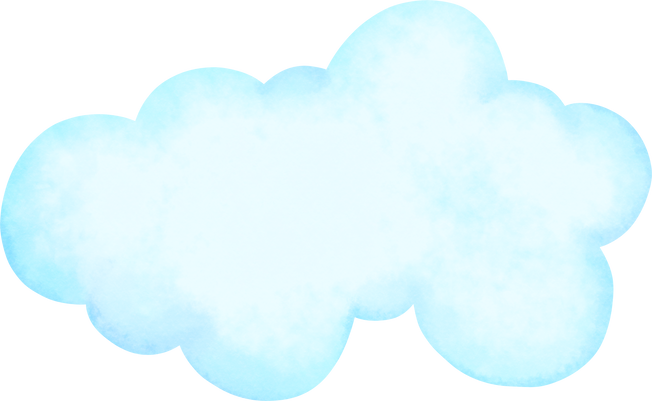 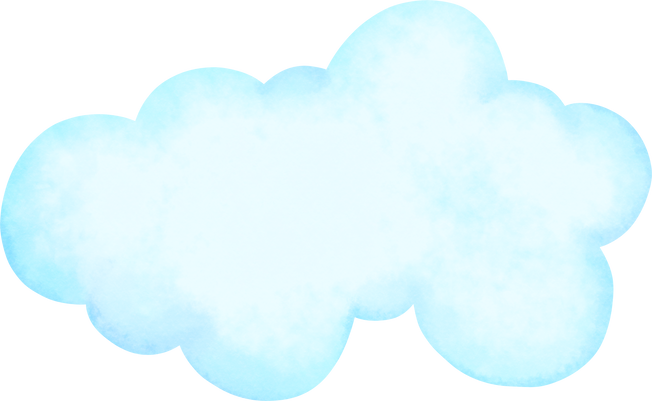 TRÒ CHƠI HÁI CHANH
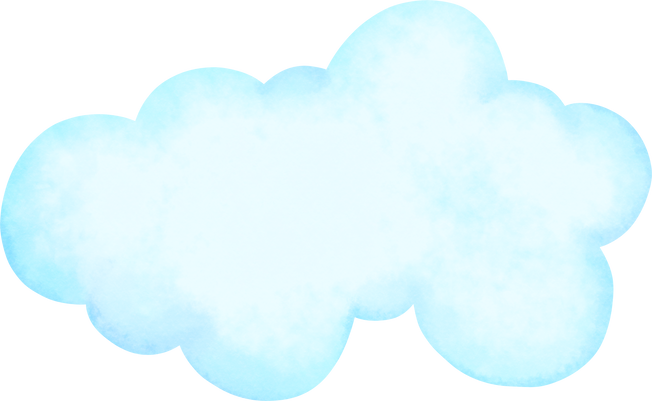 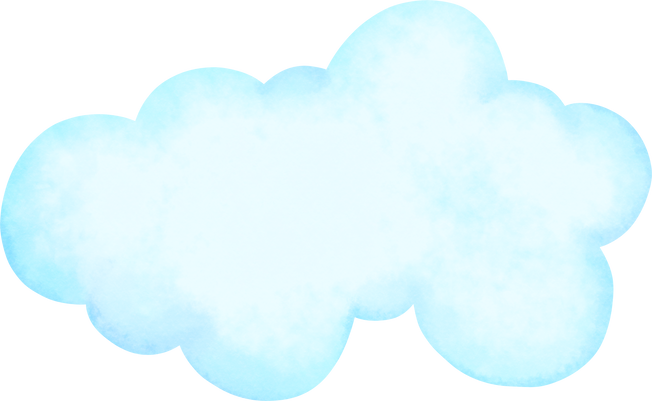 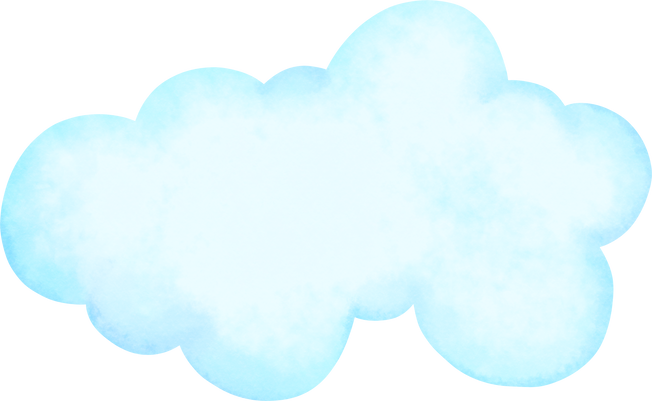 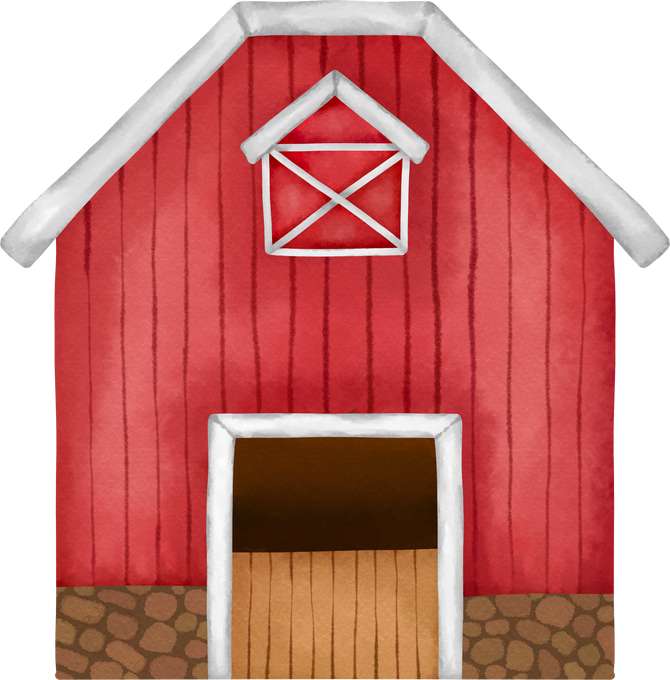 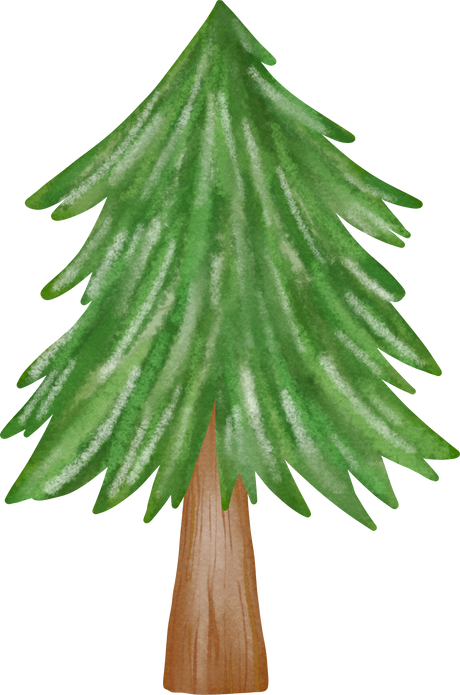 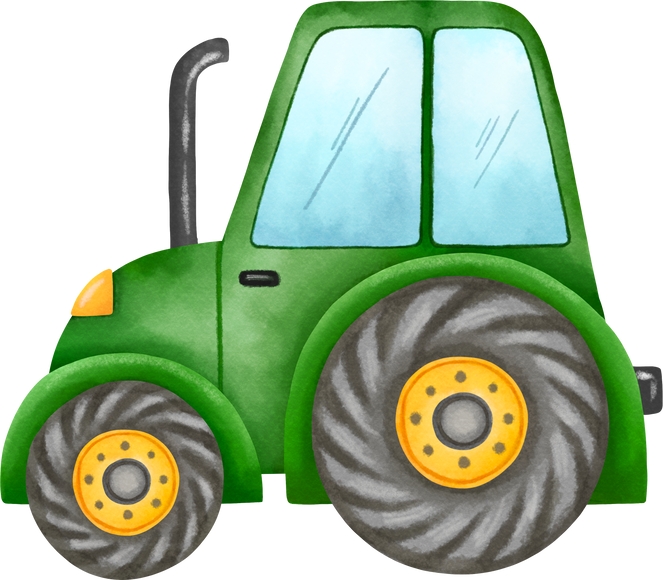 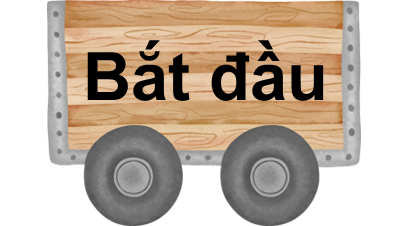 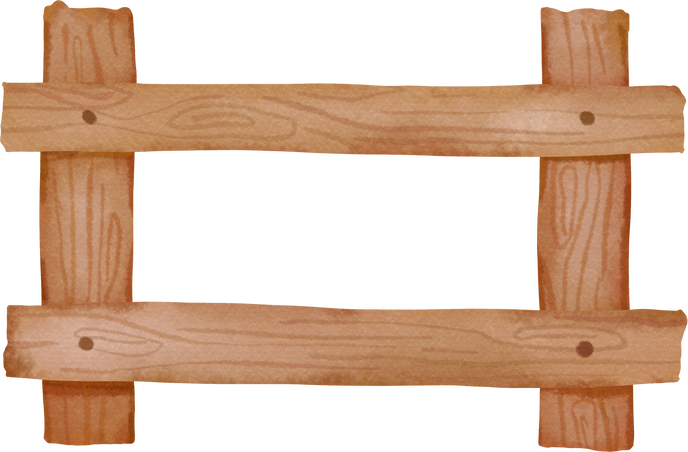 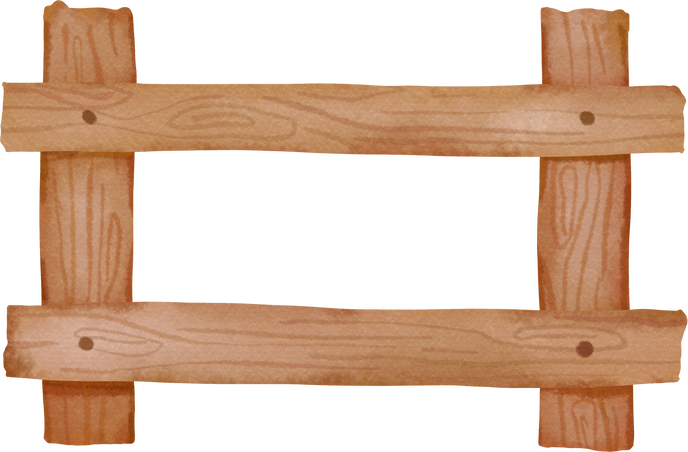 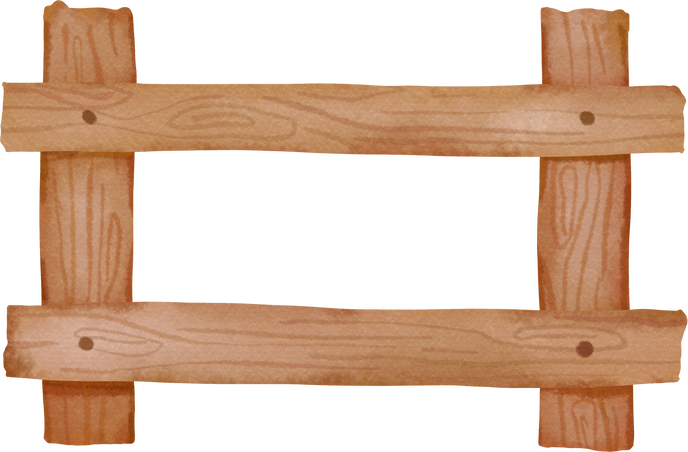 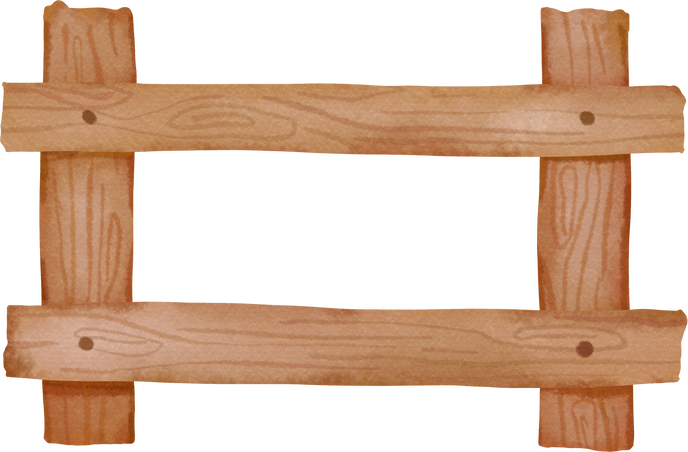 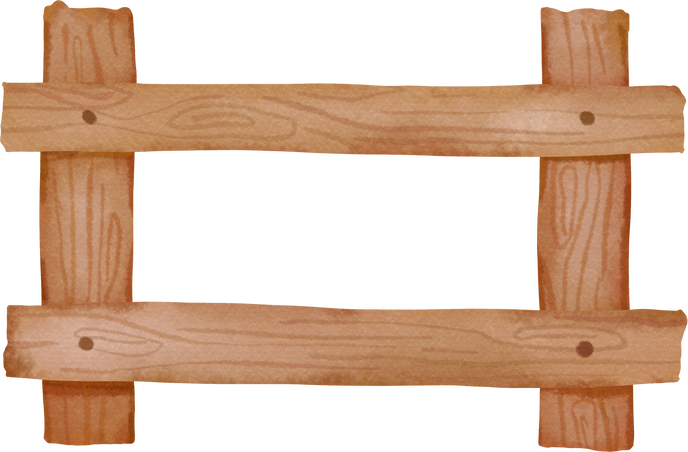 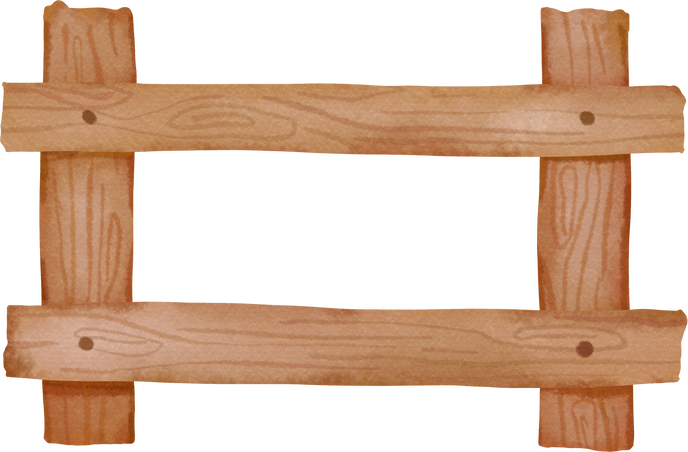 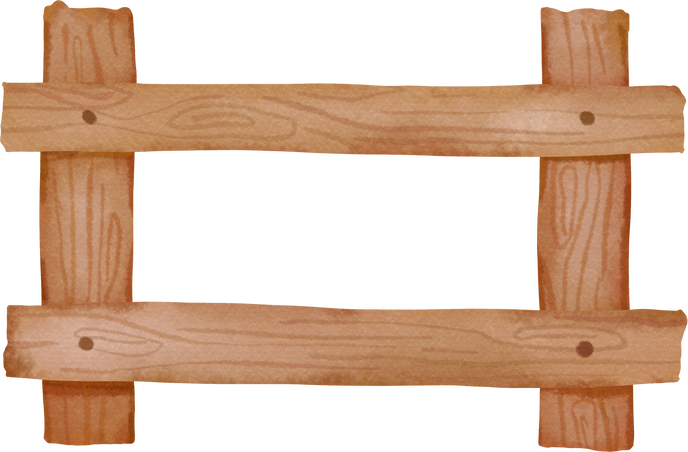 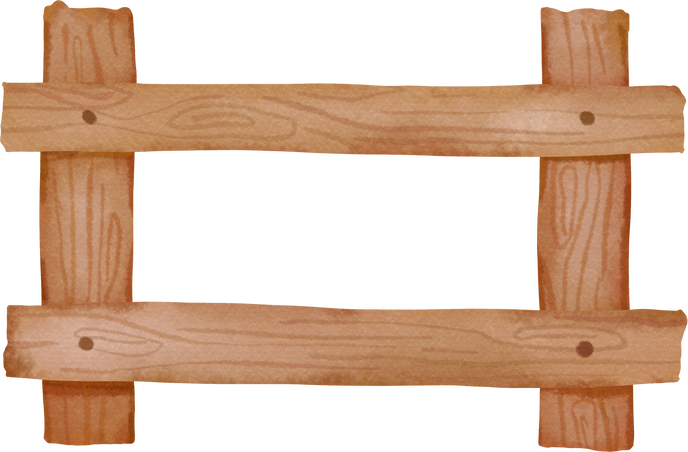 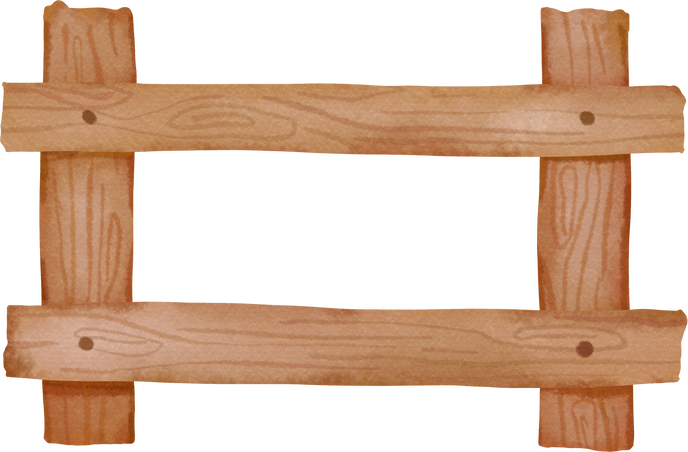 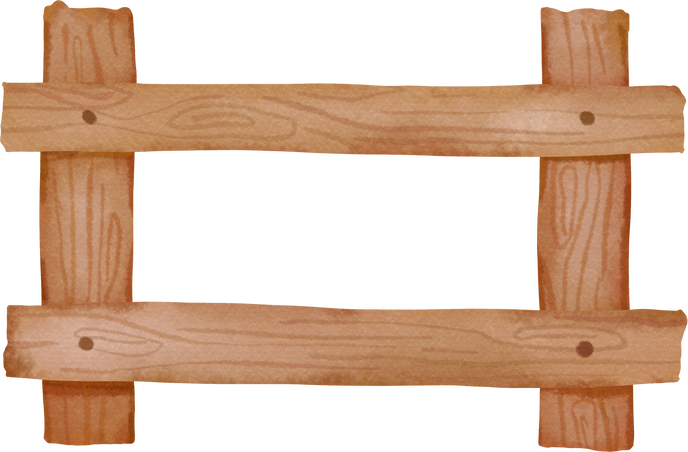 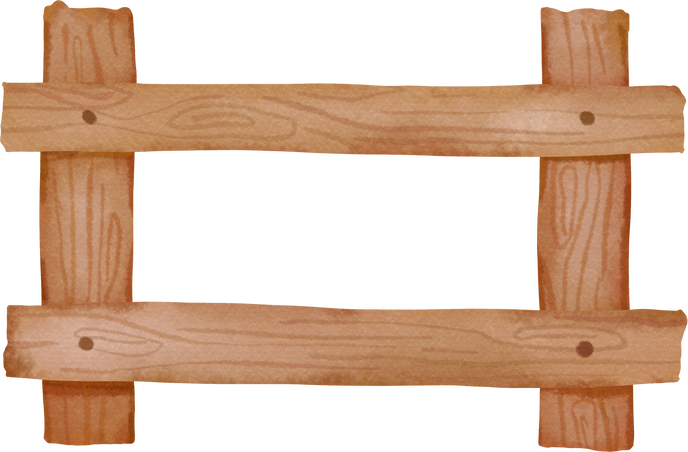 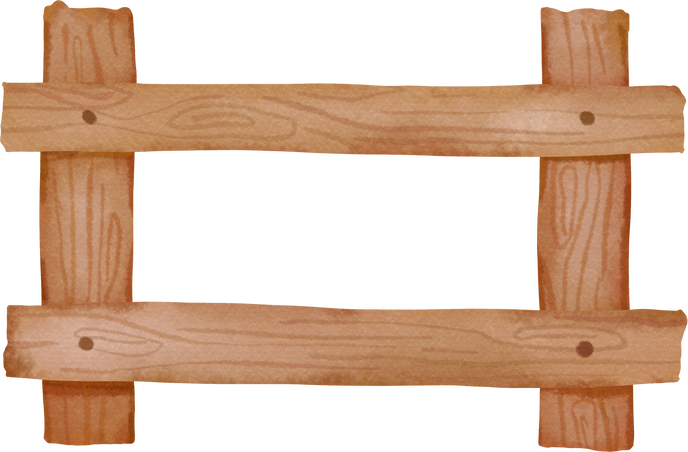 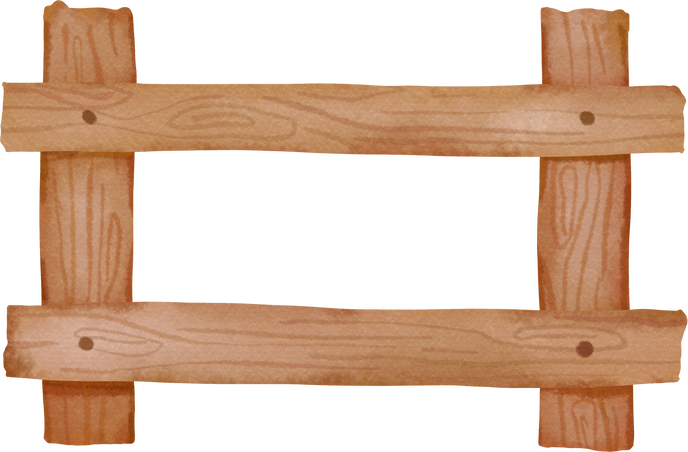 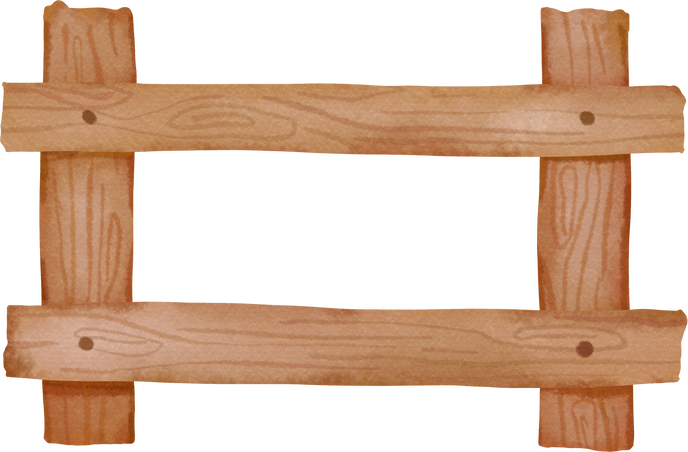 Hướng dẫn
- Mỗi quả chanh tương ứng với 1 câu hỏi. 
- GV click vào hình tròn có chứa số câu hỏi để đến câu hỏi.
- Sau khi chọn đáp án, GV click vào bảng “Quay về" để về màn hình hái chanh. 
- Click vào quả chanh tương ứng, quả chanh sẽ rơi xuống.
- Sau khi kết thúc trò chơi GV click vào “NEXT” để tiếp tục bài học.
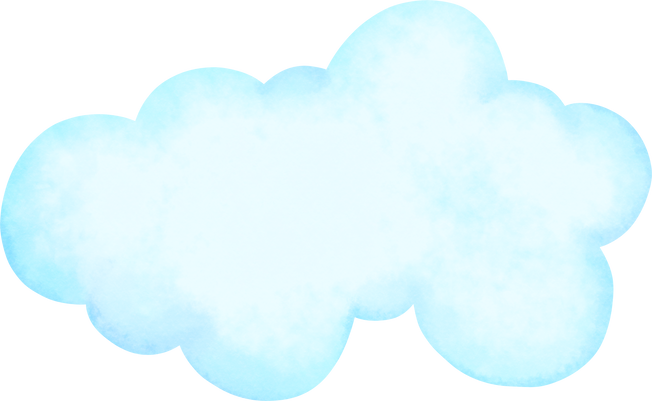 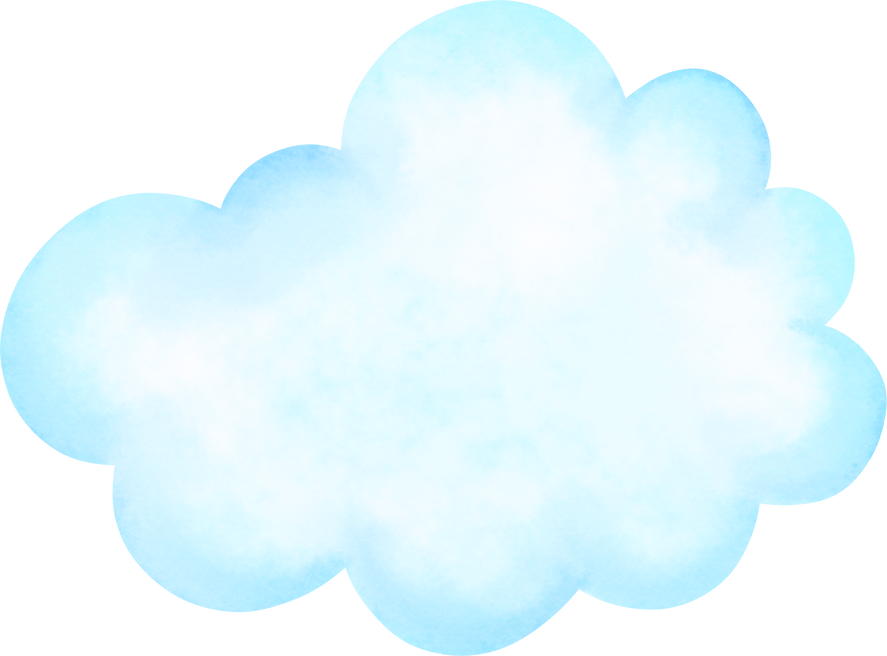 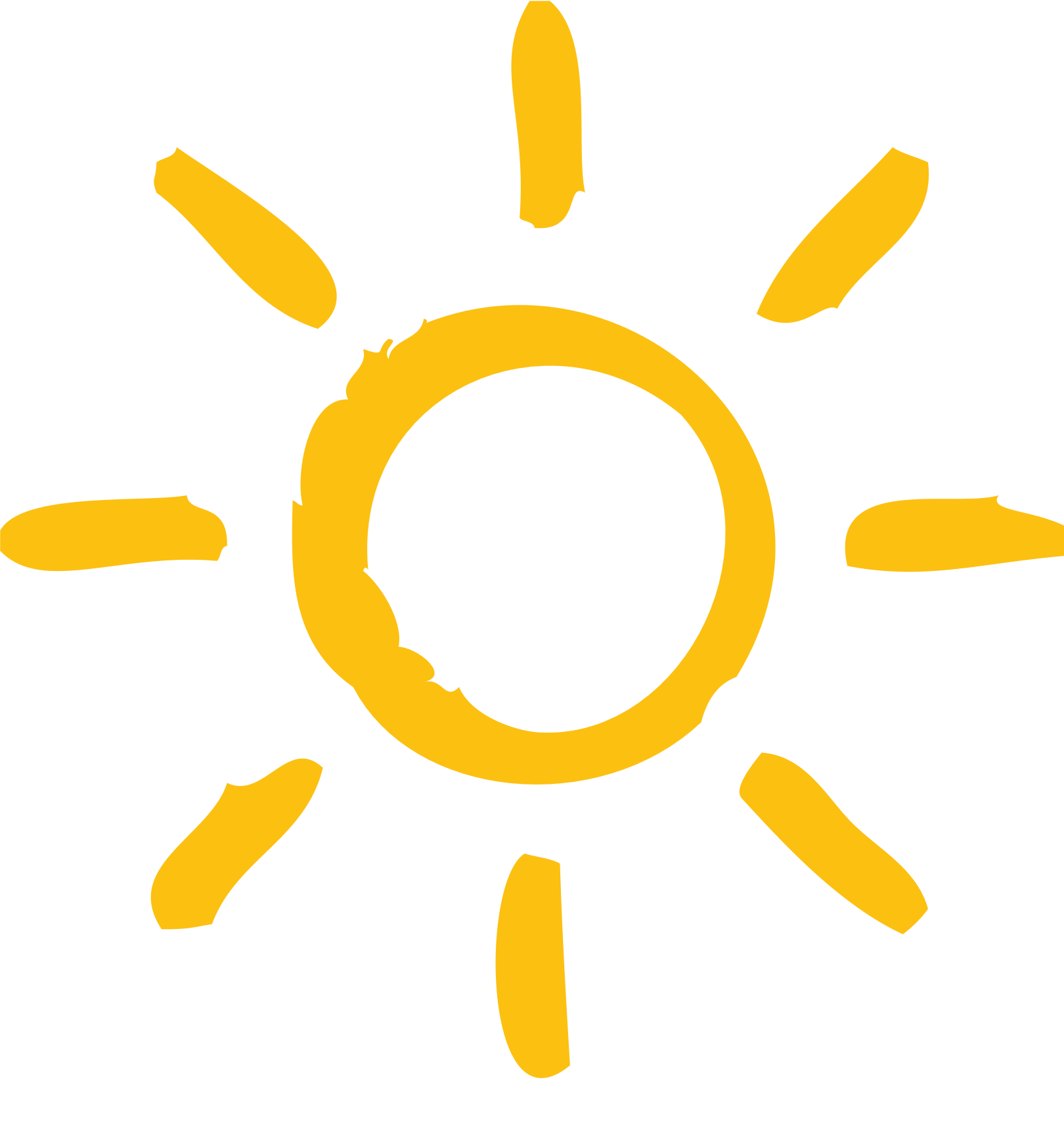 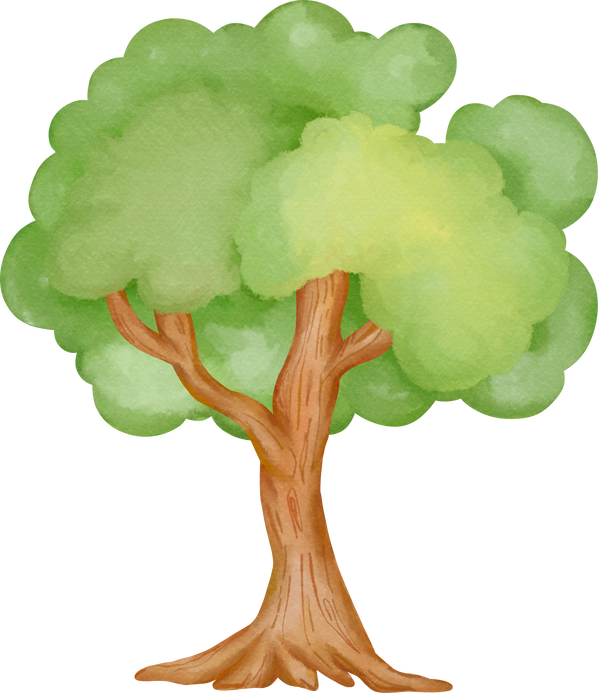 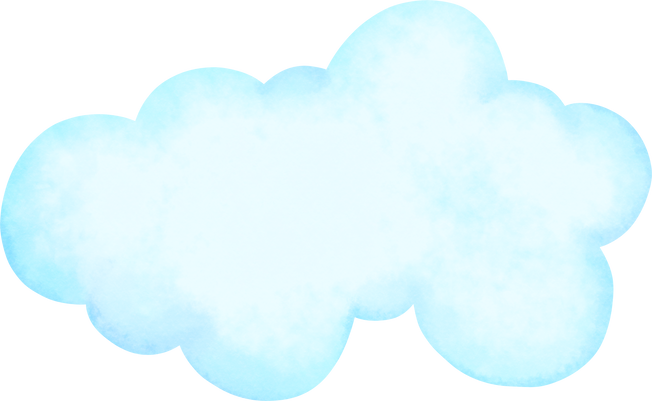 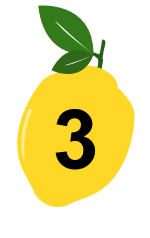 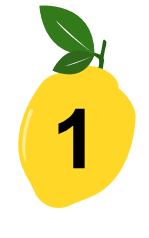 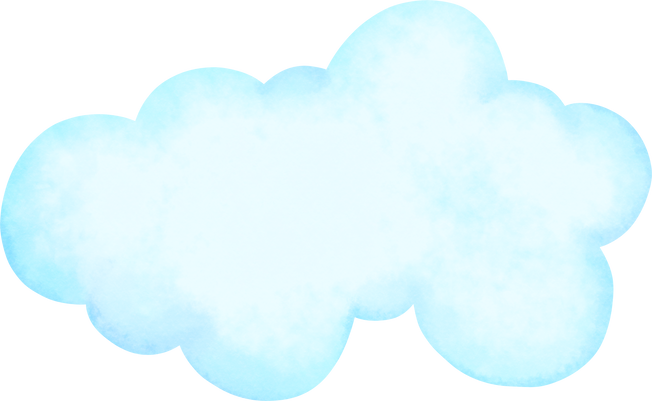 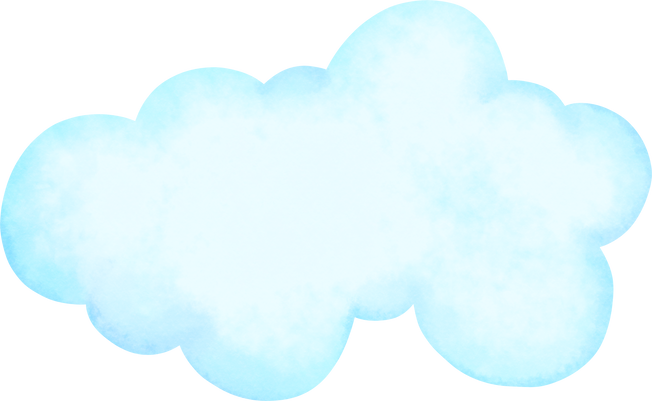 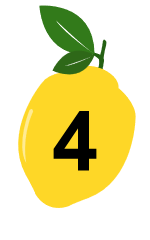 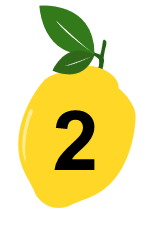 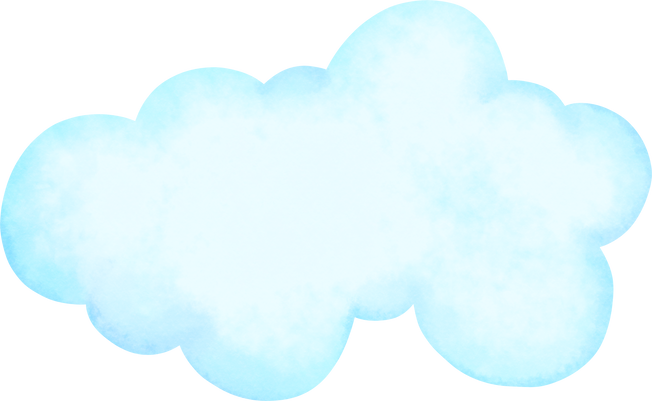 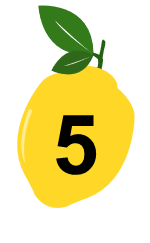 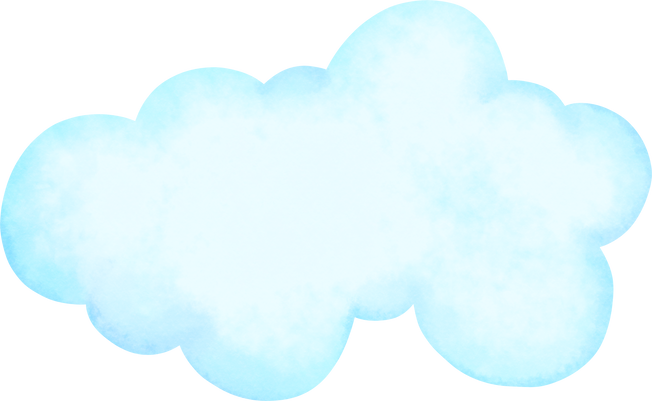 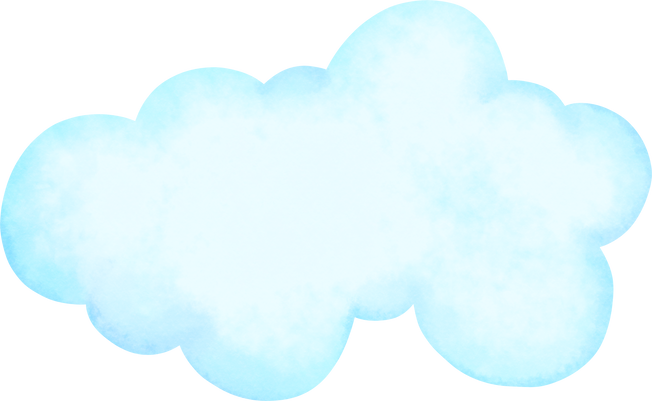 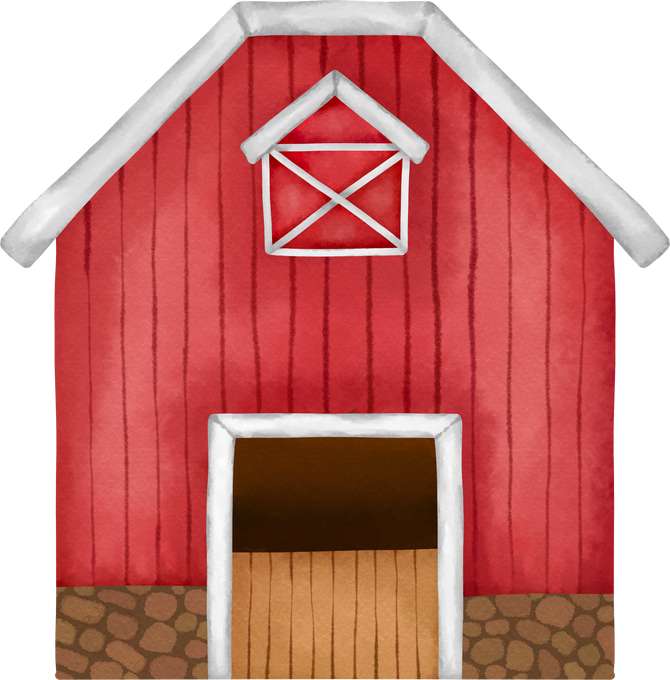 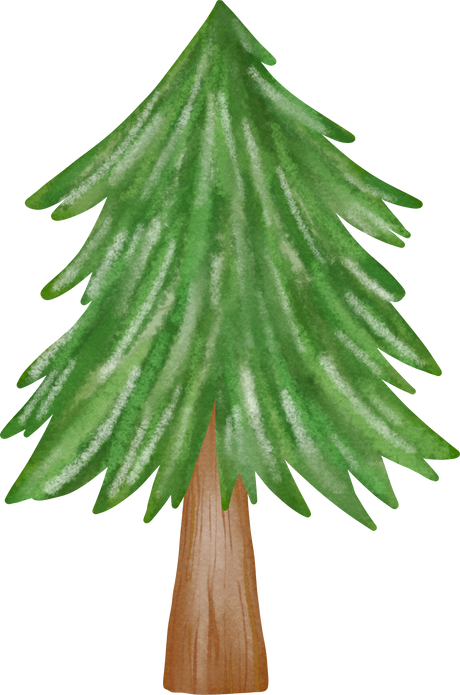 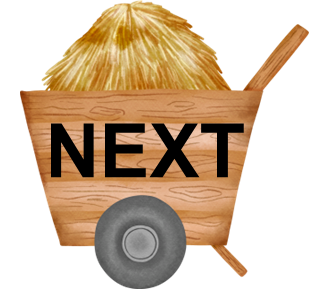 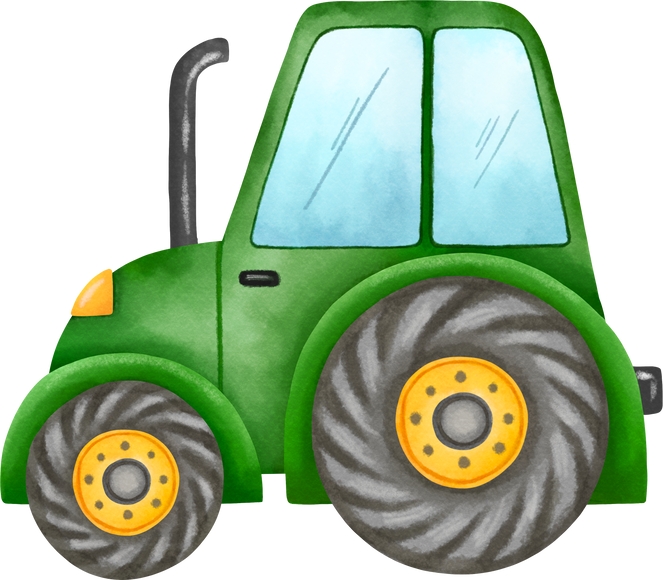 1
2
3
4
5
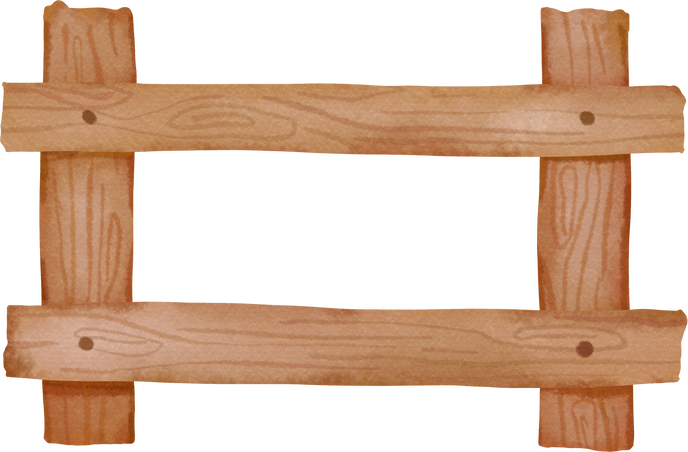 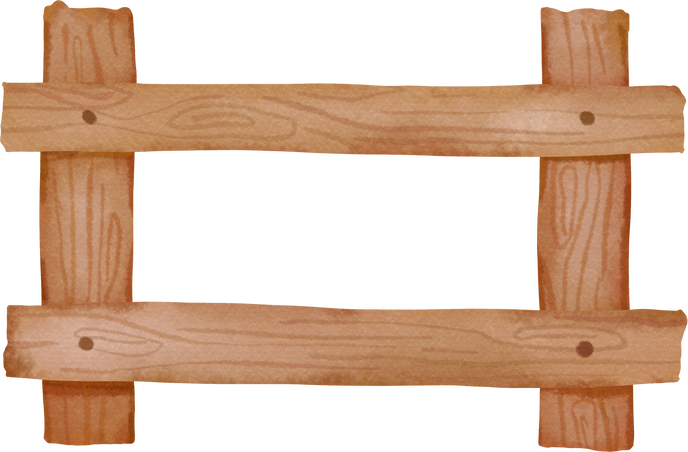 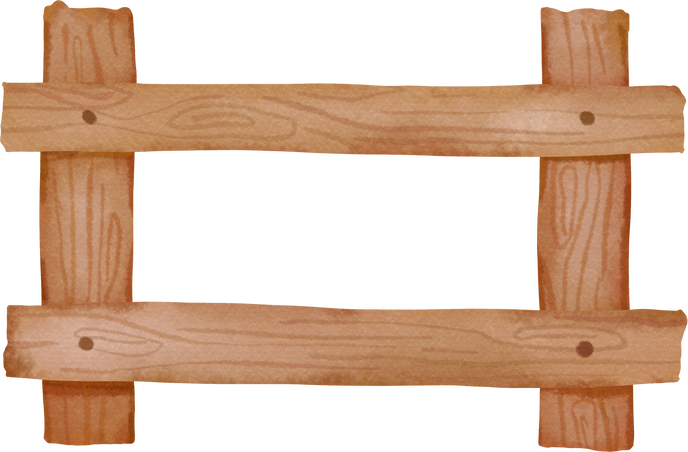 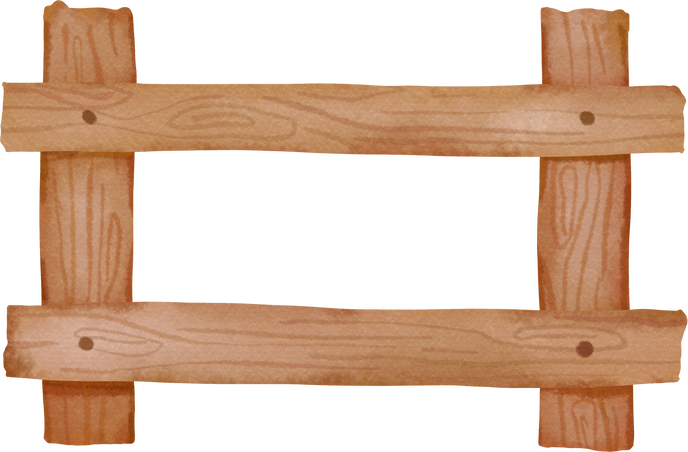 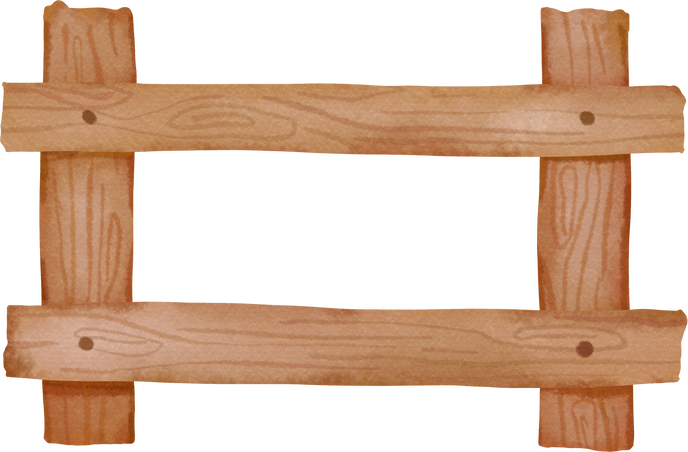 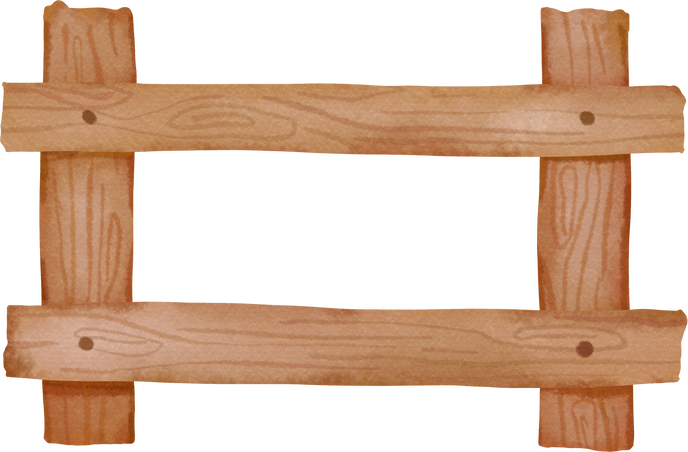 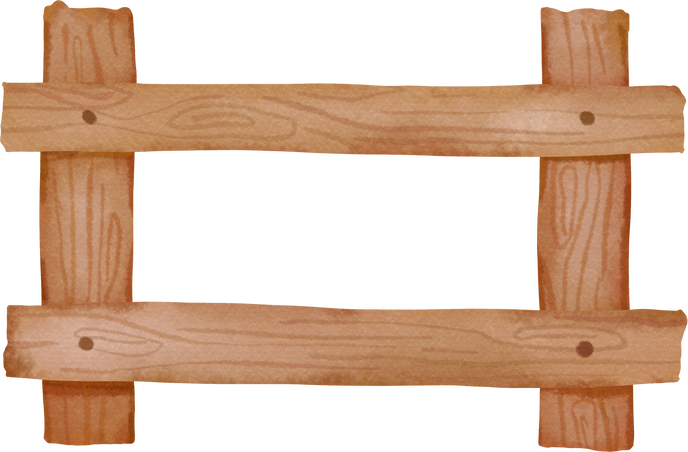 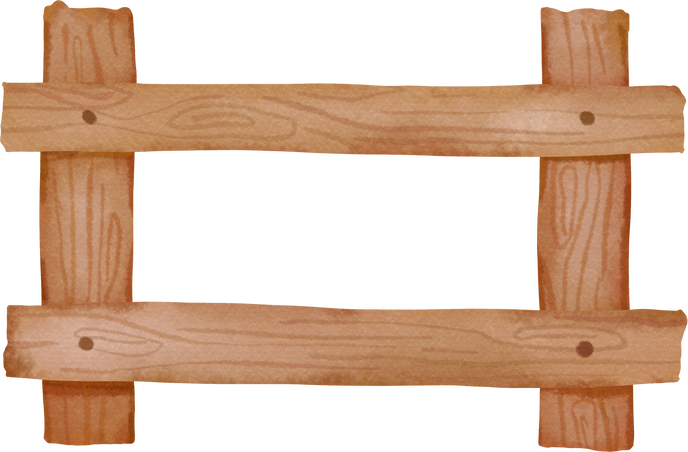 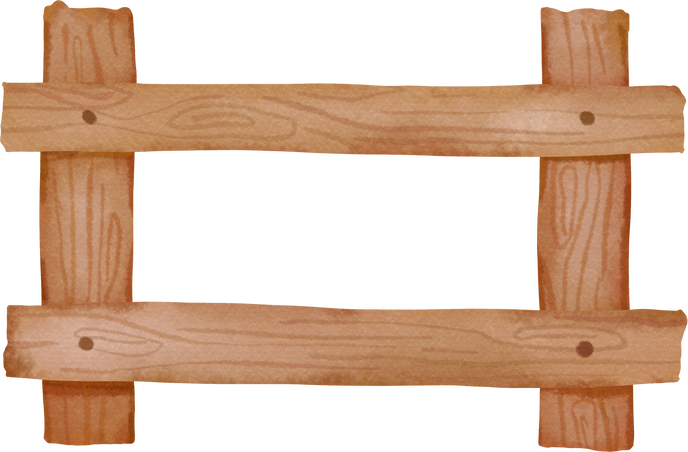 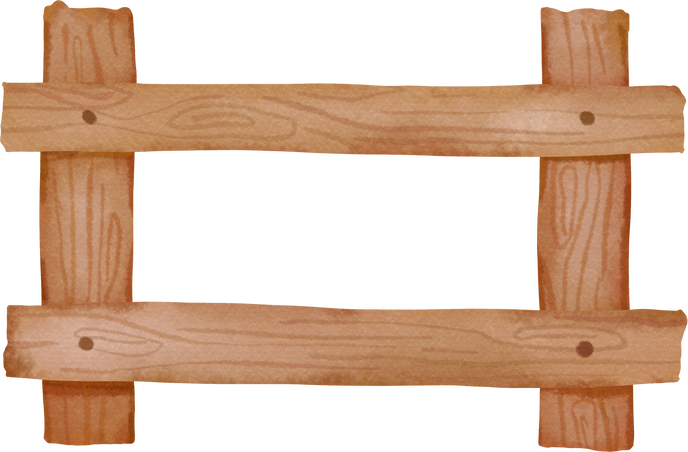 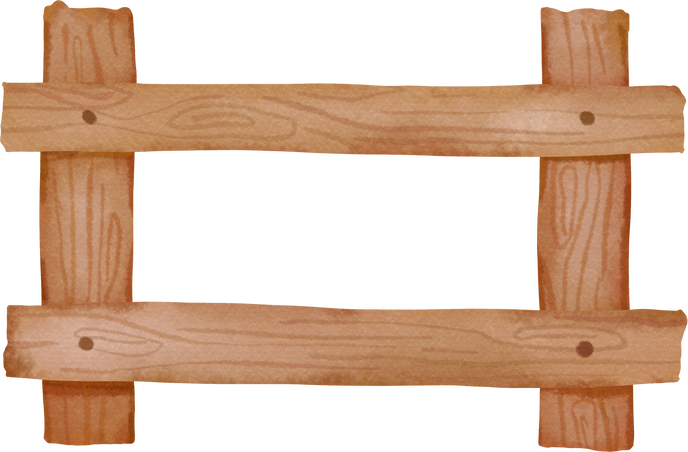 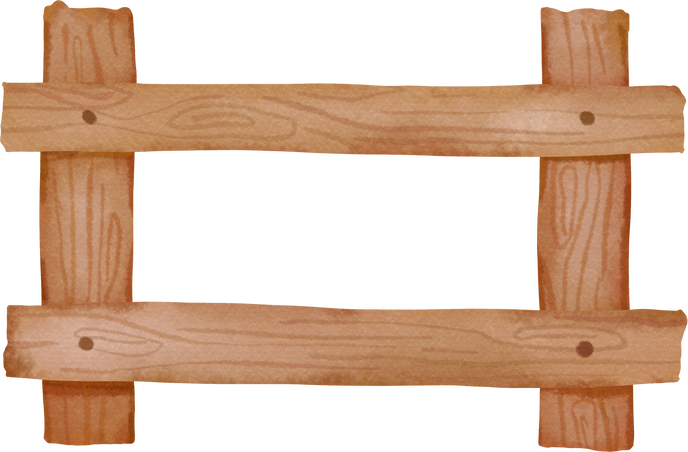 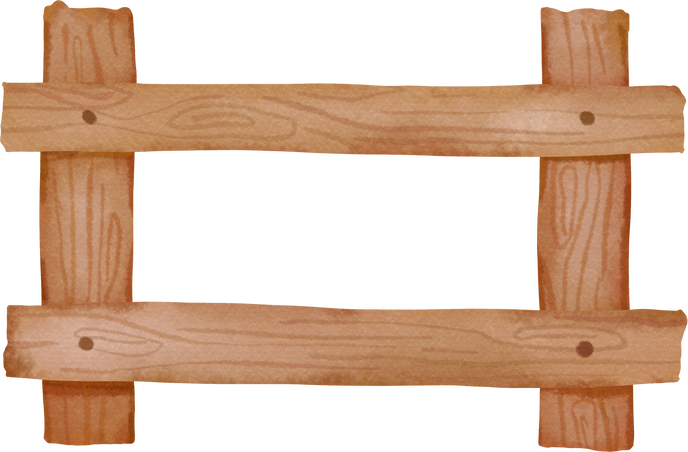 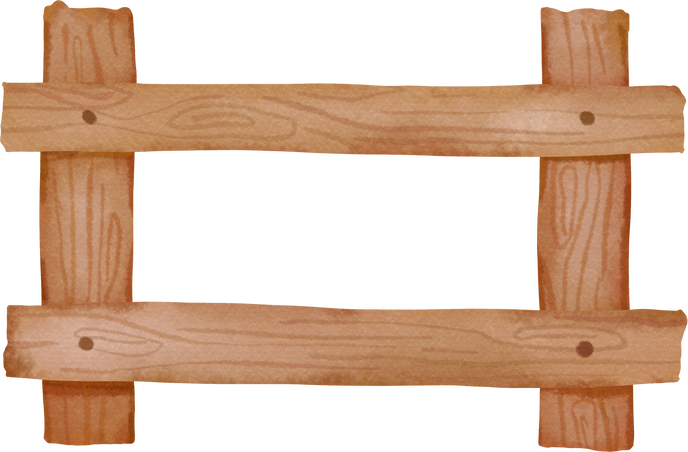 Câu 1: Anh Lê giúp anh Thành việc gì?
A. Nhập quốc tịch Pháp.
B. Đi du học Pháp.
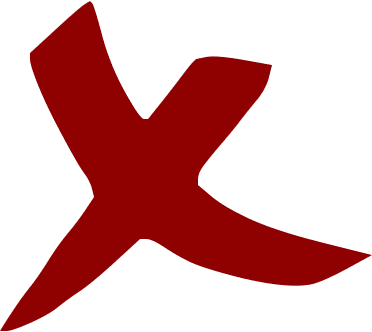 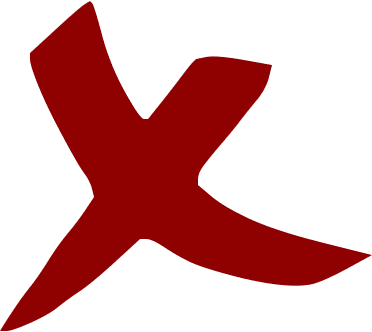 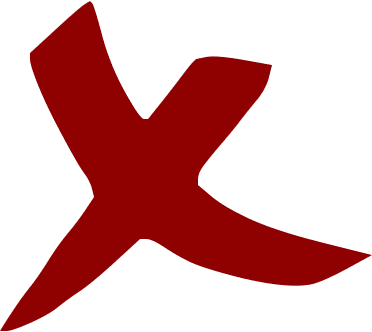 C. Tìm việc làm ở Sài Gòn.
D. Tìm nhà ở Sài Gòn.
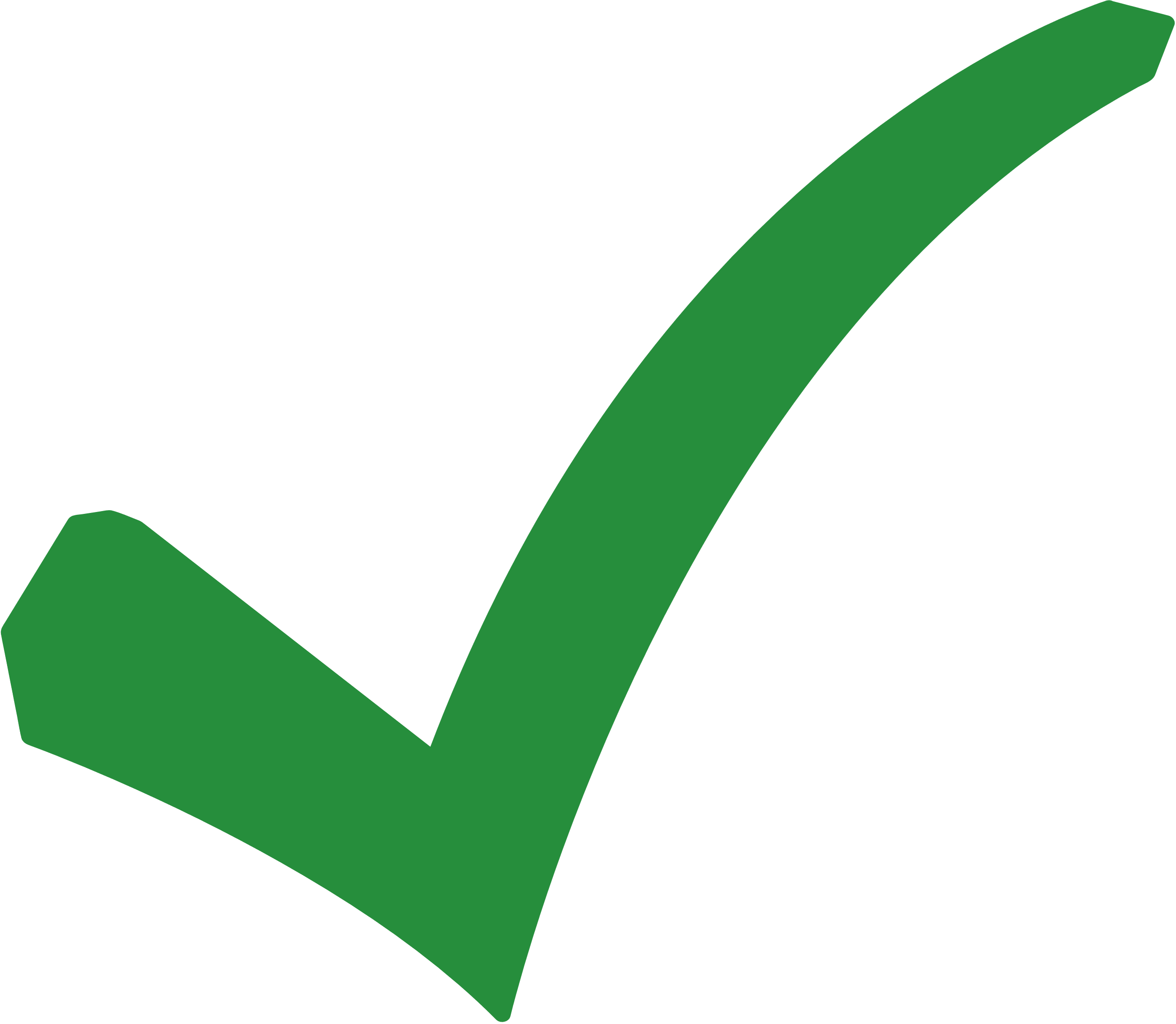 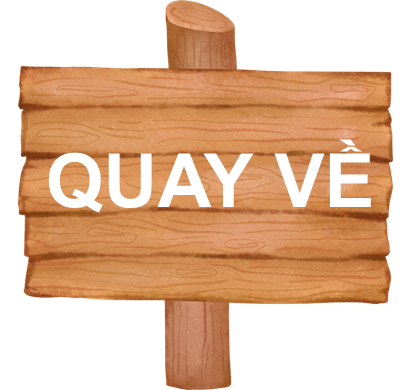 Câu 2: Khi được anh Thành hỏi “Anh là người nước nào?” thì anh Lê đã trả lời ra sao?
B.“Tôi chảy trong mình dòng máu đỏ da vàng.”
A. “Anh hỏi lạ thật. Tôi là người Việt Nam.”
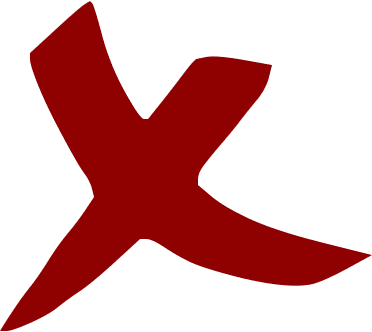 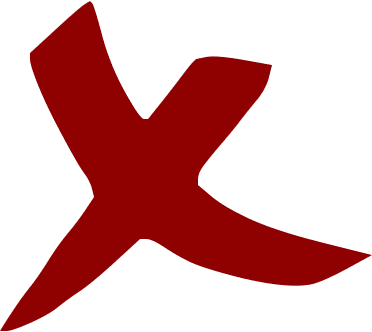 D.“Anh hỏi lạ thật. Anh người nước nào thì tôi là người nước ấy.”
C.“Tôi là người con của dân tộc Việt Nam”.
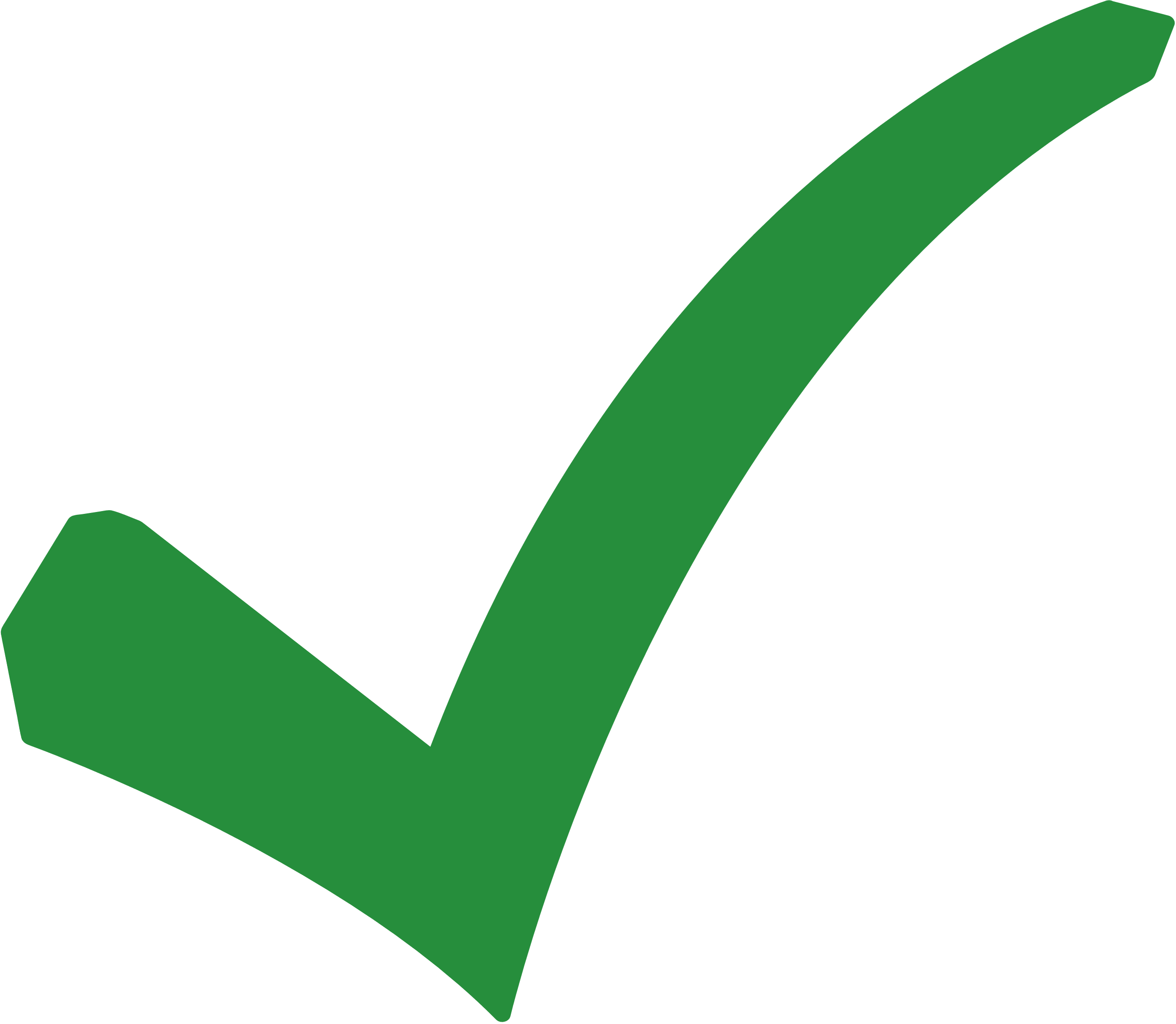 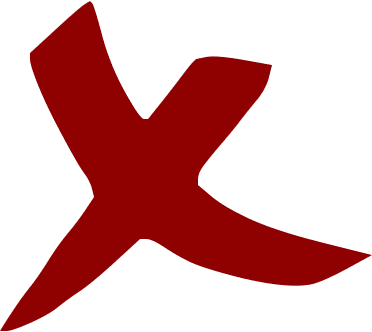 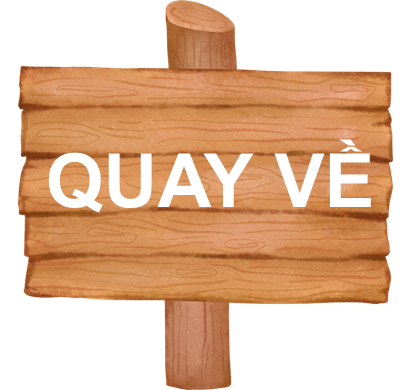 Câu 3: Anh Thành trong đoạn trích này là ai?
Nguyễn Thành Công 
– Tên Bác Hồ thời trẻ.
B. Nguyễn Tất Thành 
– Tên Bác Hồ thời trẻ.
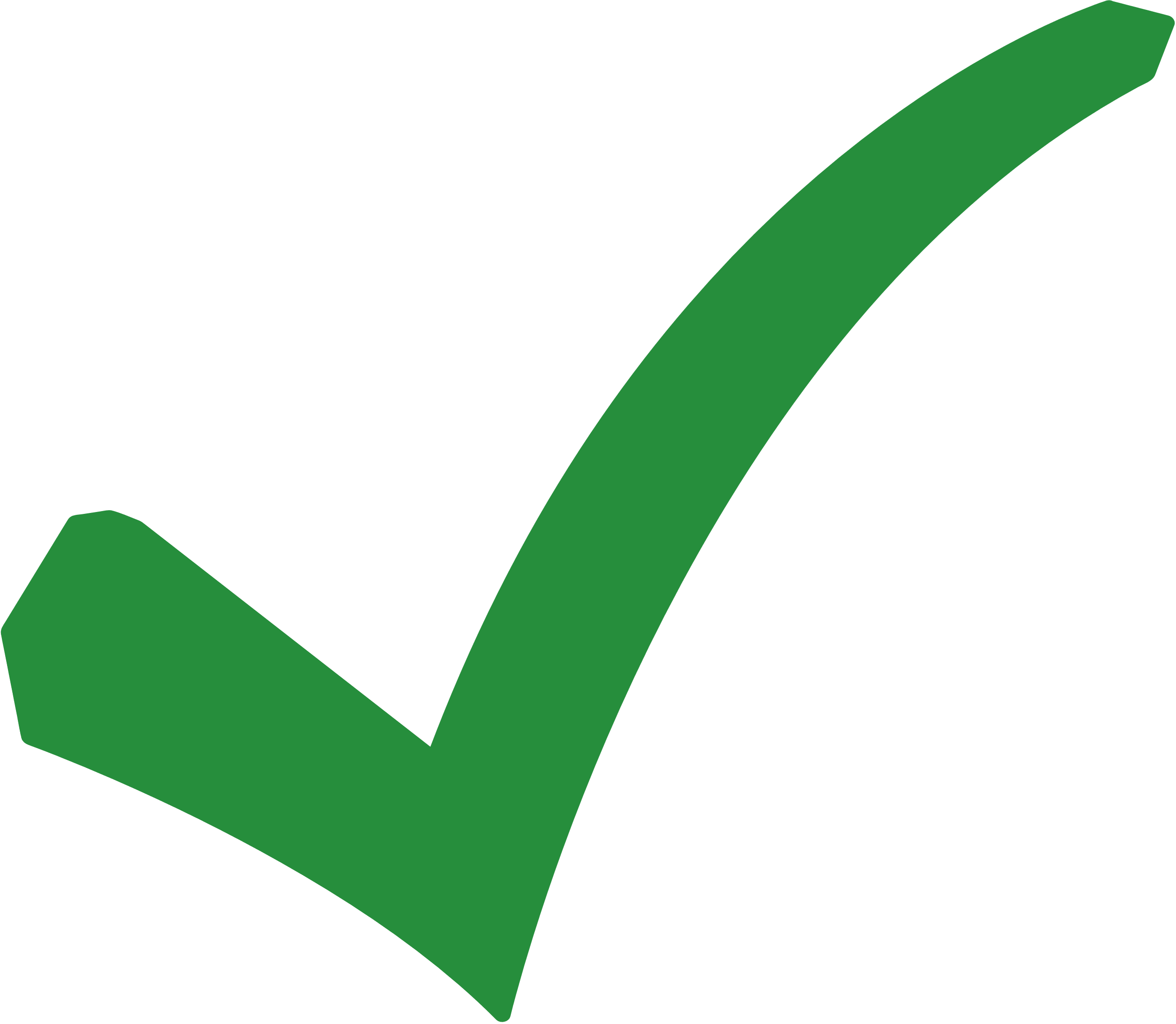 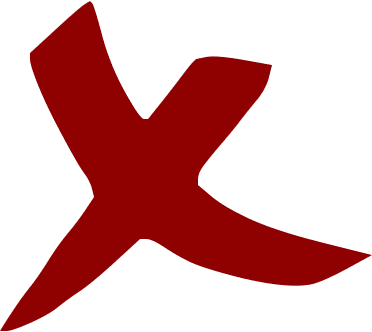 C. Nguyễn Thành 
– Tên Bác Hồ thời trẻ.
D. Nguyễn Công Thành 
– Tên Bác Hồ thời trẻ.
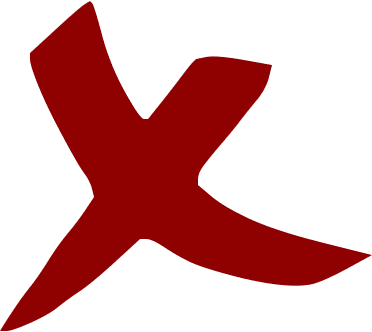 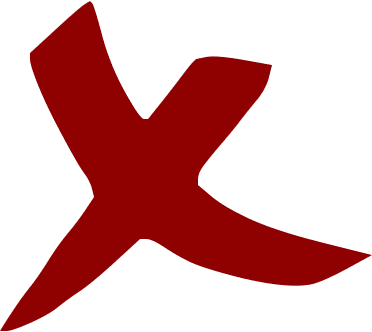 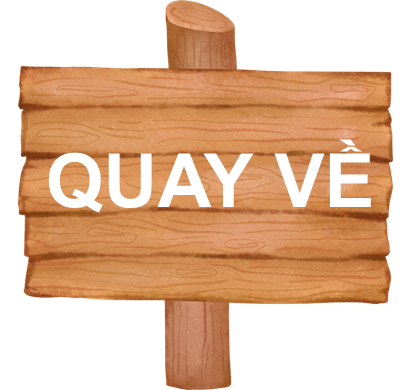 Câu 4: Câu nói nào sau đây của anh Thành cho thấy anh luôn luôn nghĩ tới dân, tới nước?
A. “Đúng! Chúng ta là đồng bào. Cùng máu đỏ da vàng với nhau. Nhưng... anh có khi nào nghĩ đến đồng bào không?”
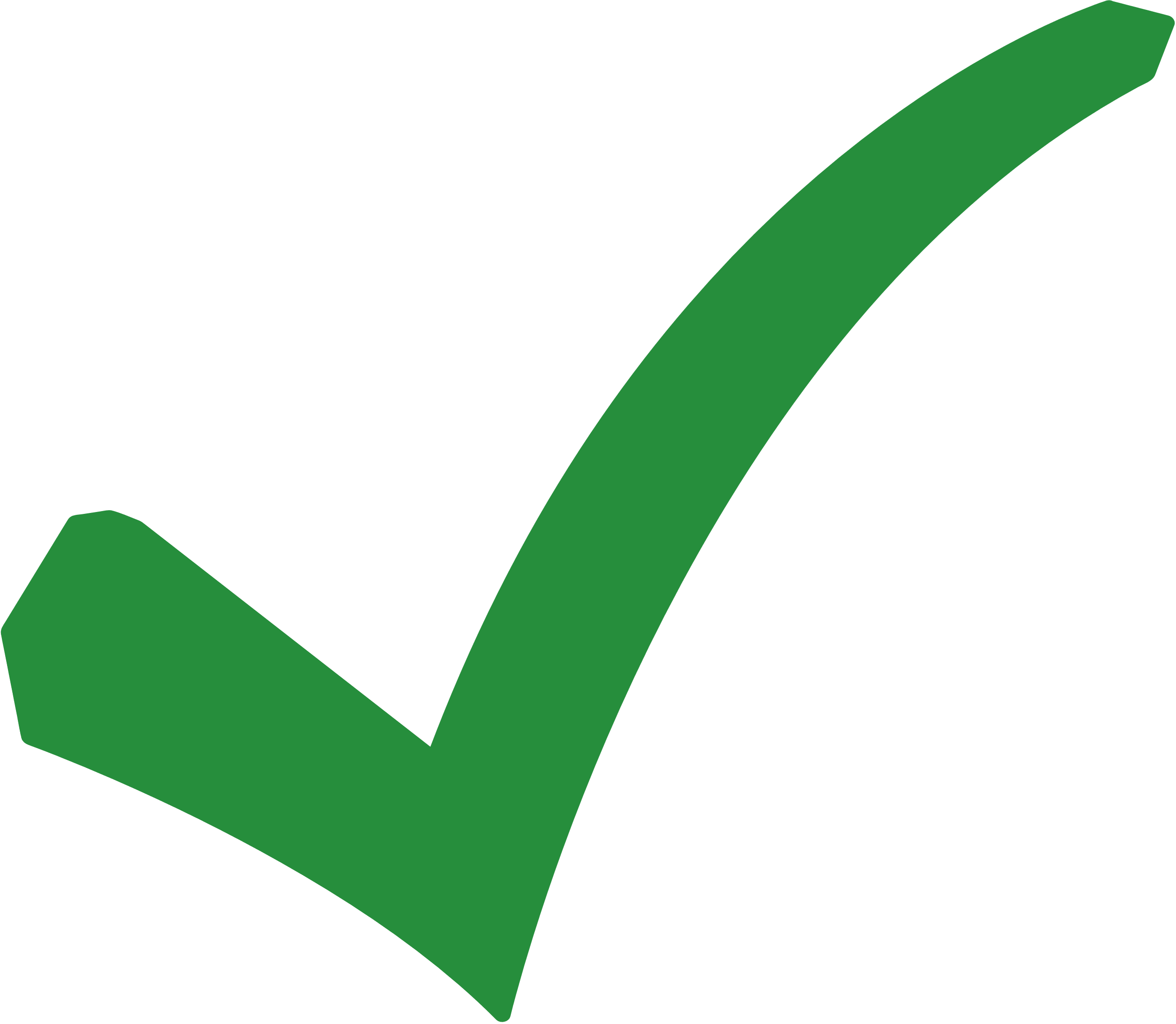 B. “Nếu chỉ cần miếng cơm manh áo thì tôi ở Phan Thiết cũng 
đủ sống...”
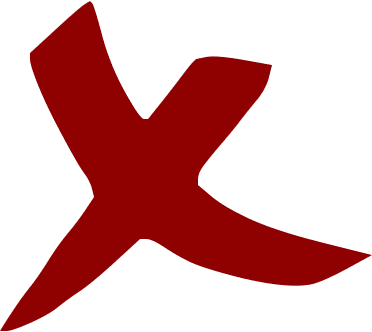 C. “Anh Lê này! Anh học trường Sa-xơ-lu Lô-ba... thì.... ờ... anh là người nước nào?”
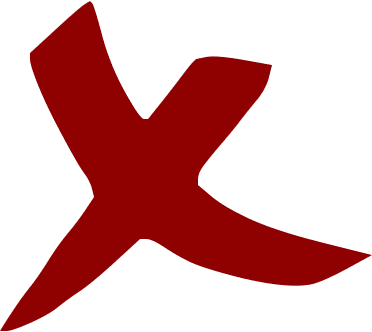 D. “Vậy anh vào Sài Gòn này để làm gì?”
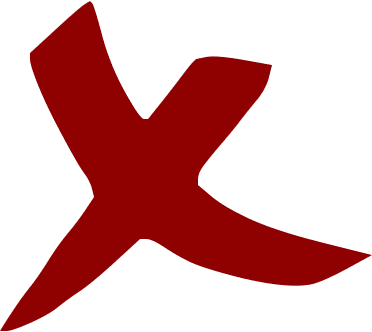 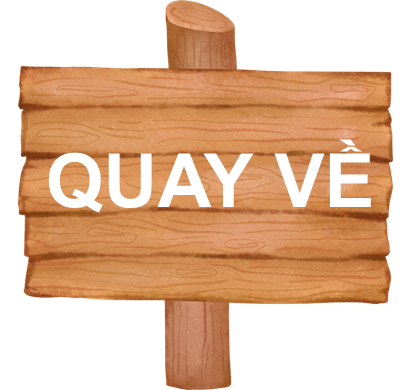 Câu 5: Nội dung của đoạn trích  “Người công dân số Một” là gì?
A. Tâm trạng thất vọng của anh Lê vì không thuyết phục được người 
bạn của mình.
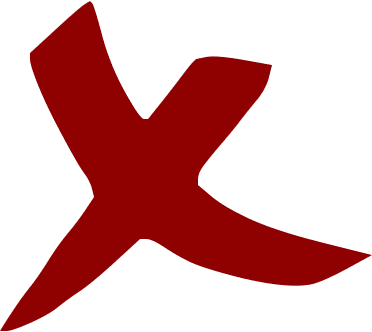 B. Tâm trạng của người thanh niên Nguyễn Tất Thành day dứt, trăn trở 
con đường cứu nước, cứu dân.
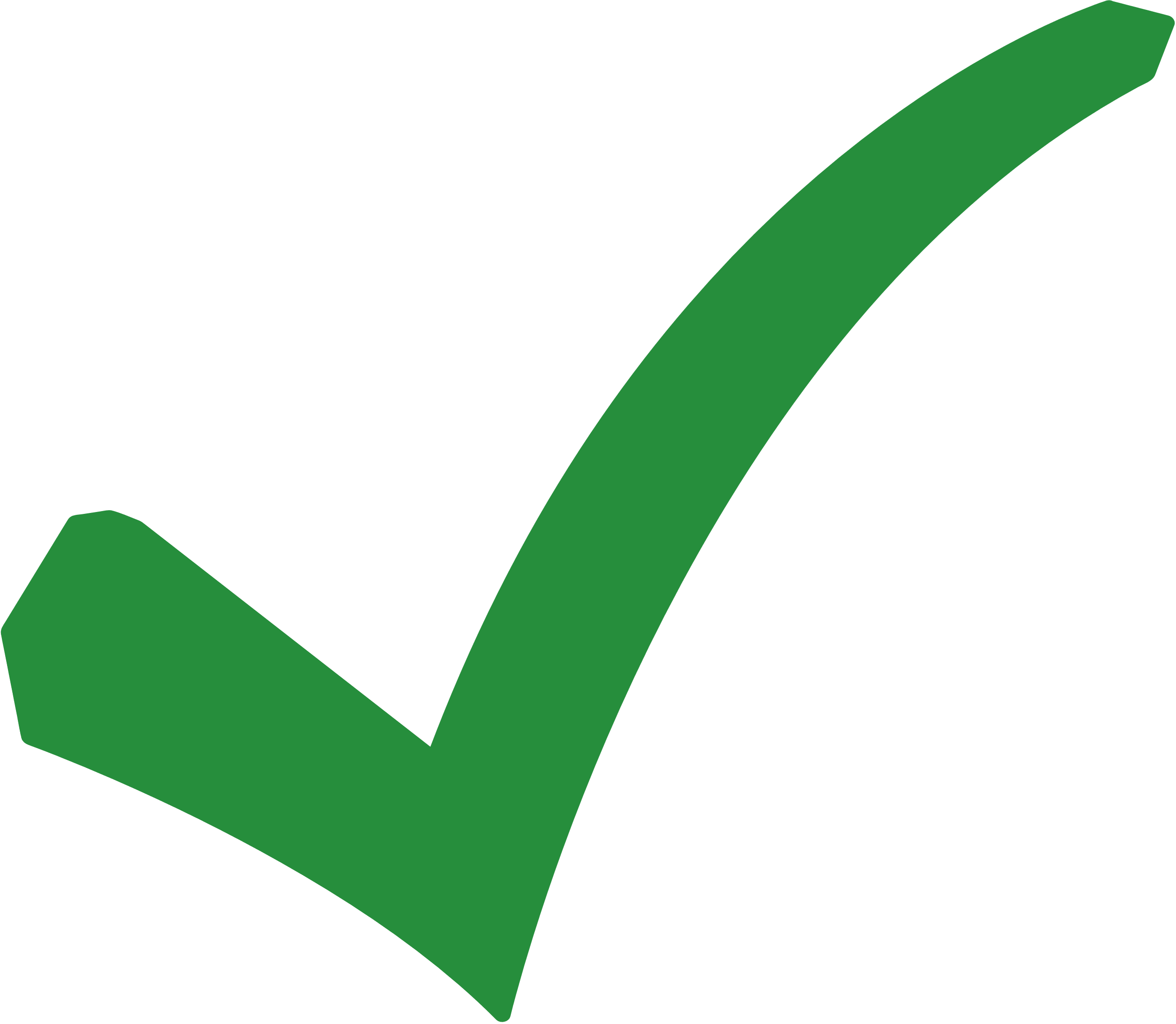 C. Tâm trạng băn khoăn, thắc mắc của anh Lê trước thái độ khó hiểu 
của bạn mình.
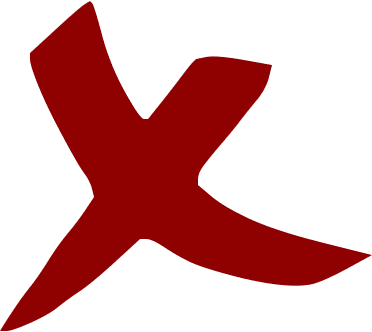 D. Tâm trạng bực mình của anh Thành vì nói mãi mà bạn mình 
không hiểu.
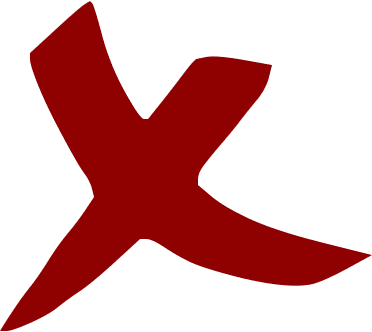 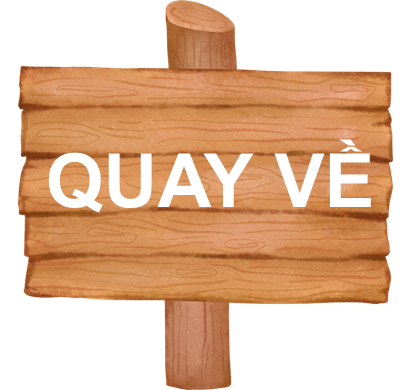 CỦNG CỐ
Đọc lại bài đọc Người công dân số Một.
Thực hiện Tự đọc sách báo (SGK tr22) tại nhà.
TỰ ĐỌC SÁCH BÁO
Nội dung: lòng yêu nước và những công dân gương mẫu.
Loại văn bản: truyện, thơ, bài văn miêu tả, văn bản thông tin.
Số lượng: 2 câu chuyện (bài thơ) và 1 bài văn tả phong cảnh.
Ghi vào phiếu đọc sách báo
Tên bài đọc, tên tác giả bài đọc. 
Nêu tình cảm, cảm xúc của em về bài đọc. 
Một số nội dung chính: sự việc, nhân vật, hình ảnh, câu văn em thích.
Cảm nghĩ của em.
LƯU Ý
Có thể tìm các truyện đọc phù hợp với chủ điểm trong sách Truyện đọc lớp 5 (Nhà xuất bản Đại học Quốc gia Hà Nội).
TẠM BIỆT